FireFlight
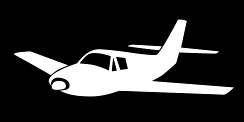 By Spatial Scientific Technologies
An Innovative Airborne Fire Mapping Solution

Presented by :

Richard W. McCreight
Near Earth Observation Systems, Ltd

27 May 2015
Tactical Fire Remote Sensing Advisory Committee Meeting (TFRSAC)

www.fire.aero
Executive summary
Spatial Scientific, an Australian company, has developed a system (FireFlight) for wild fire mapping using low cost thermal sensors (<$25k) mounted on light aircraft.
The FireFlight system has two main components:
multiple light aircraft (single/twin engine) equipped with thermal sensors, flight management software, and data communications
ground-based software and hardware for processing client requests for data, and delivery of geometric fire maps to clients
The fire mapping system is designed to deliver:
vector data (geographic locations) of fire hot spots in real time
raster data (georectified thermal imagery) in near real time
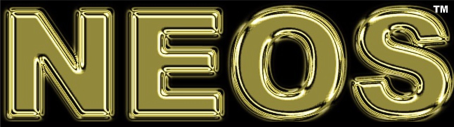 Philosophy
Multiple, small calibrated fire mapping systems, geographically spread over a wide area, are better than one or two big fire mapping systems

The cost of each fire mapping system cost is low (<$25K), easy to install, simple to use using COTS components

Real time data need only show the location of hot spots in an easy to interpret format: KML or KMZ for display in Google Maps/Earth

Georectified thermal mosaics should be made available in near real time (e.g., between 1 or 2 hours after acquisition)
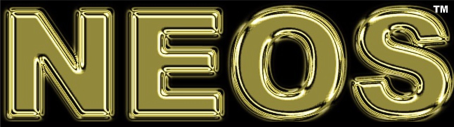 Project partners
Spatial Scientific Pty. Ltd., Adelaide, Australia
An Australian spatial technology company founded in 2005
Developer of flight management and camera control systems
Considerable experience in airborne thermal imaging
Authorised reseller of FLIR thermal imaging cameras

Ascend XYZ, Copenhagen, Denmark
Developer of ground segment (data requests and data delivery)
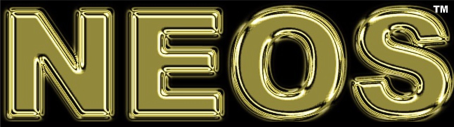 Project partners
Image Air Pty. Ltd., Queensland, Australia
Operator of single and twin engine aircraft(Cessna C172, Piper Comanche, Piper Seneca) 
Thousands of hours of data acquisition
Thousands of hours of aerial fire suppression

NEOS Ltd., Arizona, USA
7-years experience in wildfire research and suppression
Operator of light experimental aircraft for US Government
Thousands of hours of science research and data acquisition
Beta tester and reseller of Spatial Scientific’s software products
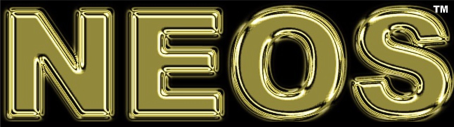 Methodology
The aircraft closest to thefire are sent out to undertakemapping operations. Theothers remain on standby.
Multiple light aircraft,equipped with firemapping systemsremain on standby inthe fire danger region.
When a fire starts,clients request firemapping data via anonline ordering system.
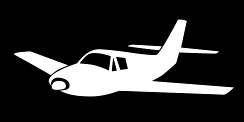 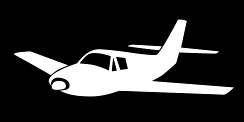 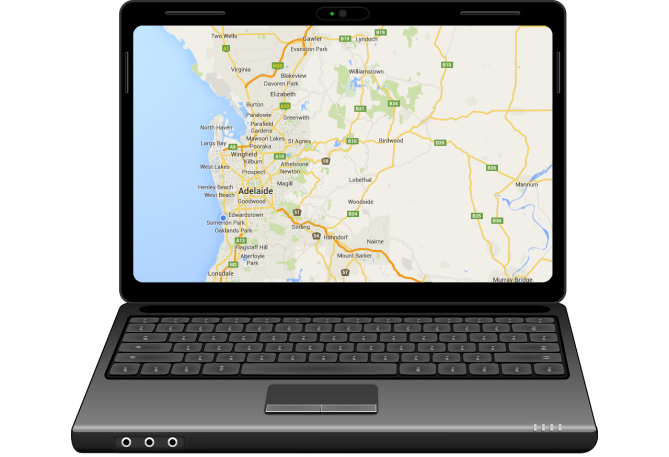 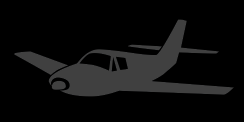 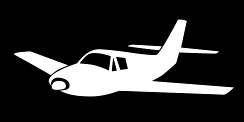 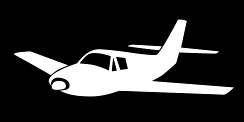 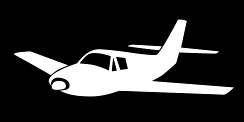 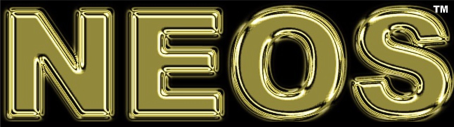 Methodology
Data is acquired over thefire and automatically analysed in real time.
The geographic locationsof fires are uploaded to awebsite directly from theacquisition aircraft.
On landing, data is furtherprocessed to creategeorectified fire maps,which are uploaded to awebsite in near real time(1-2 hours).
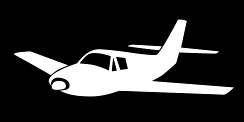 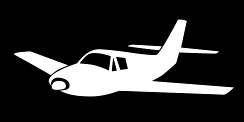 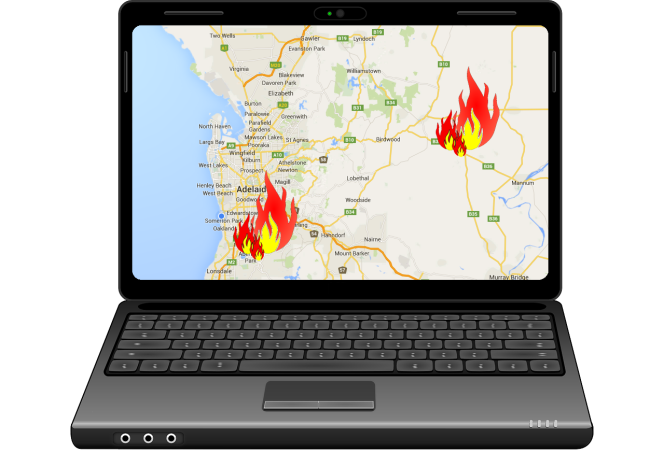 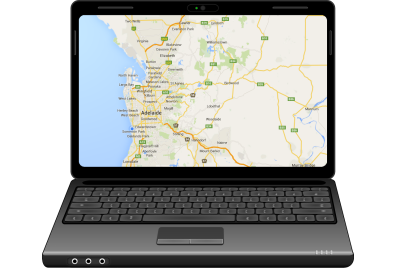 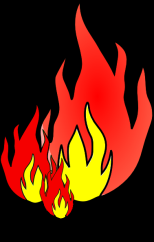 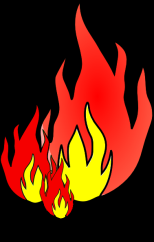 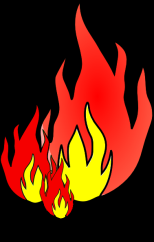 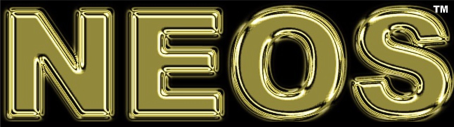 Workflow (overview)
Web interface
Ground segment
Clients
Acquisition partners
Data request
Data request
Real timevector data
Data uploadfrom aircraft
Post processedimage data
Data uploadedafter landing
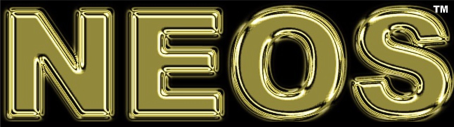 Data acquisition procedure
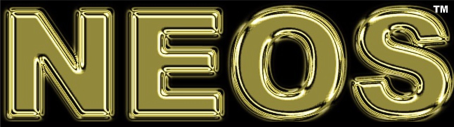 Components of the acquisition system
FLIR A65 uncooled (micro bolometer) thermal imaging camera

Laptop computer, non-differential GPS, low cost IMU (<$5K), cell phone or satellite phone for real time data transmission

AeroScientific software:
“Aviatrix” flight management and camera control system
“FireFlight” real time fire image analysis software

Single engine or light twin aircraft, with pilot and camera operator
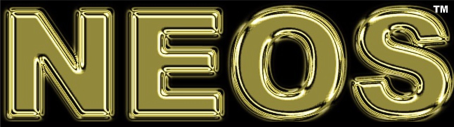 Components of the acquisition system
USB
External
pilot’s
display
VGA
WiFi
Ethernet
FLIR A65
Cell phone(WiFi hotspot)
GPS / IMU
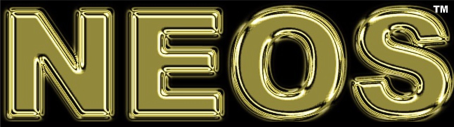 FLIR A65
Uncooled micro bolometer sensor

640 x 512 pixels

14 bit thermal data with absolute temperature accuracy of approx.5 degrees C

Less than $10K
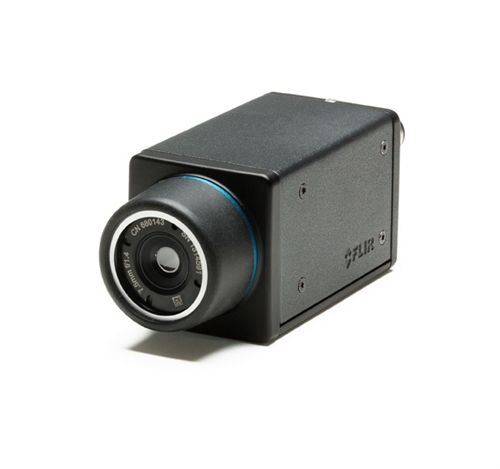 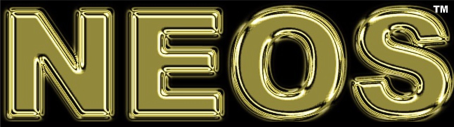 “Aviatrix” flight management system
Key functionality:

Pilot navigation to/fromthe area of interest
Guidance for flying flight runs
Camera control (thermal and DSLR)
Recording of all imageryand meta data
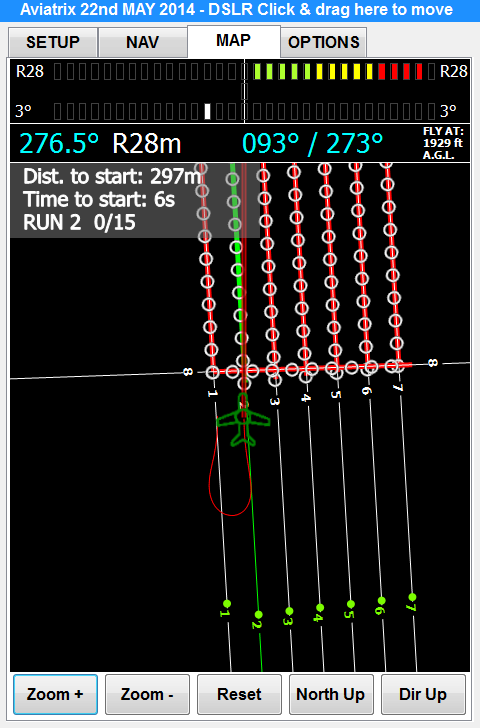 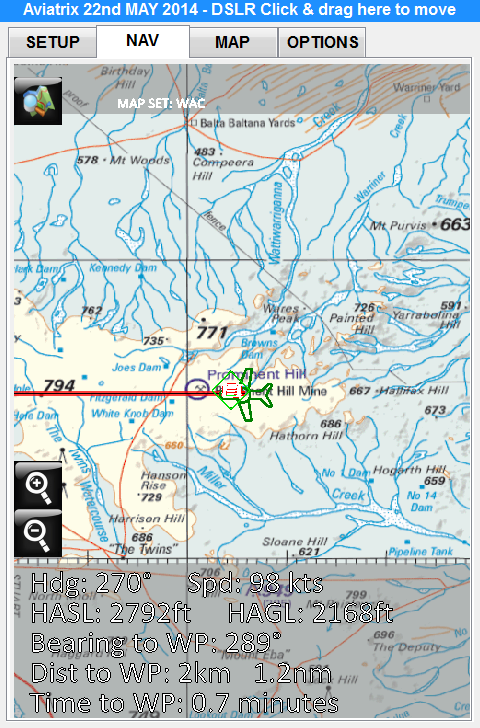 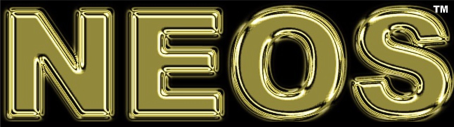 “FireFlight” real time analysis
Key functionality:

Real time display of camera footprints on the ground
Real time detection of hotspots in thermal imagery
Real time uploading of hotspot data to secure webserver
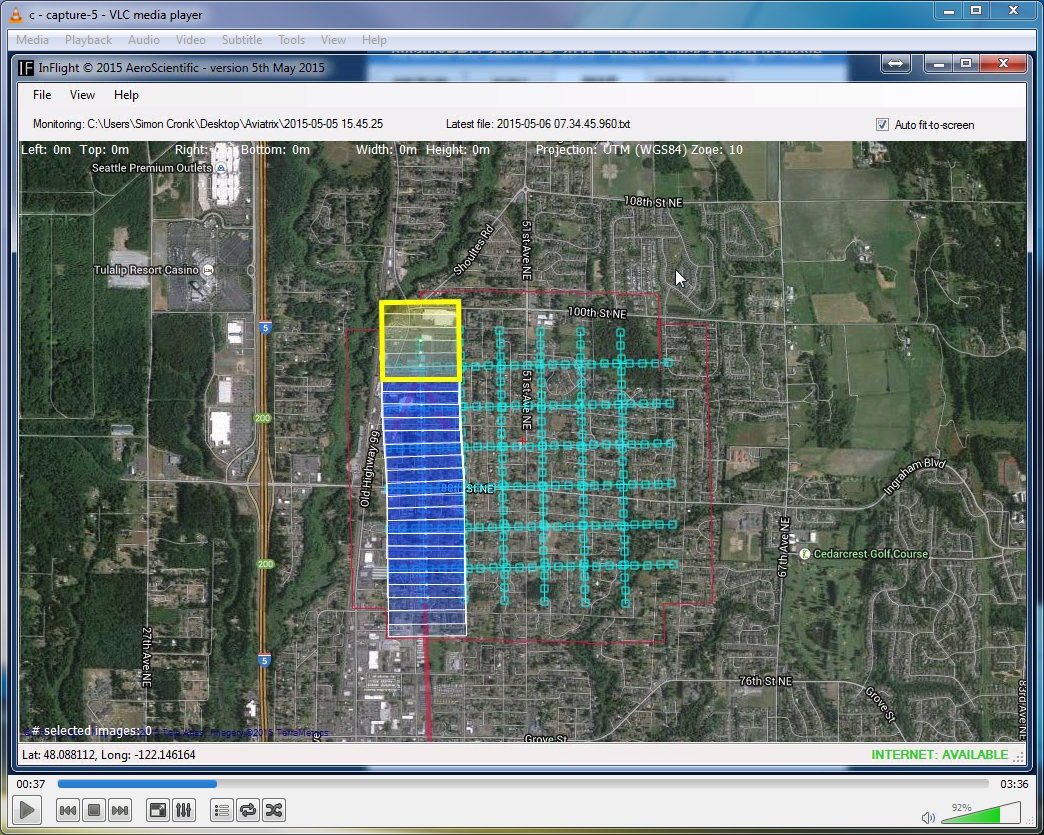 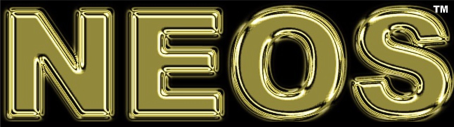 Use in small aircraft
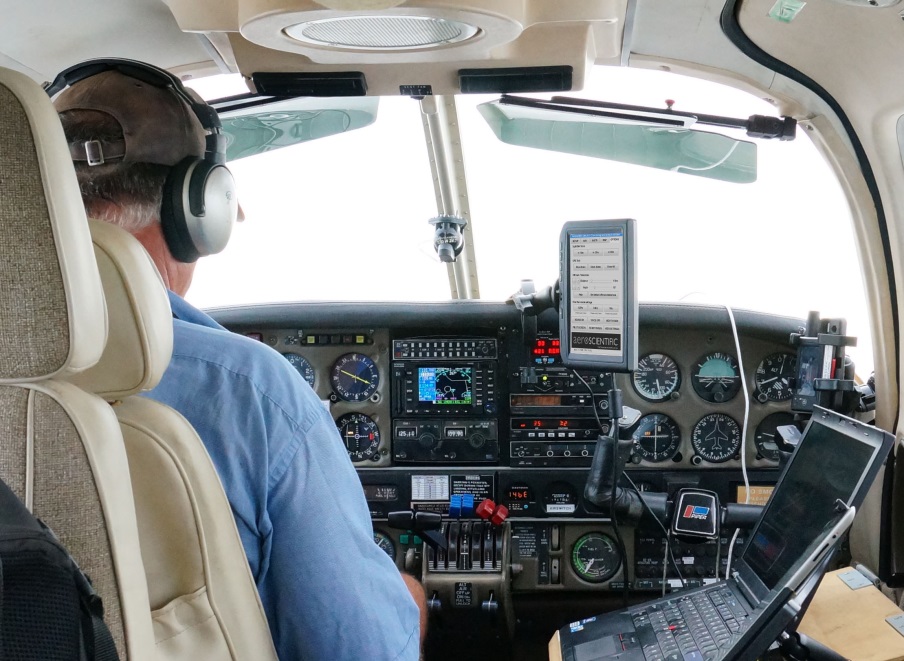 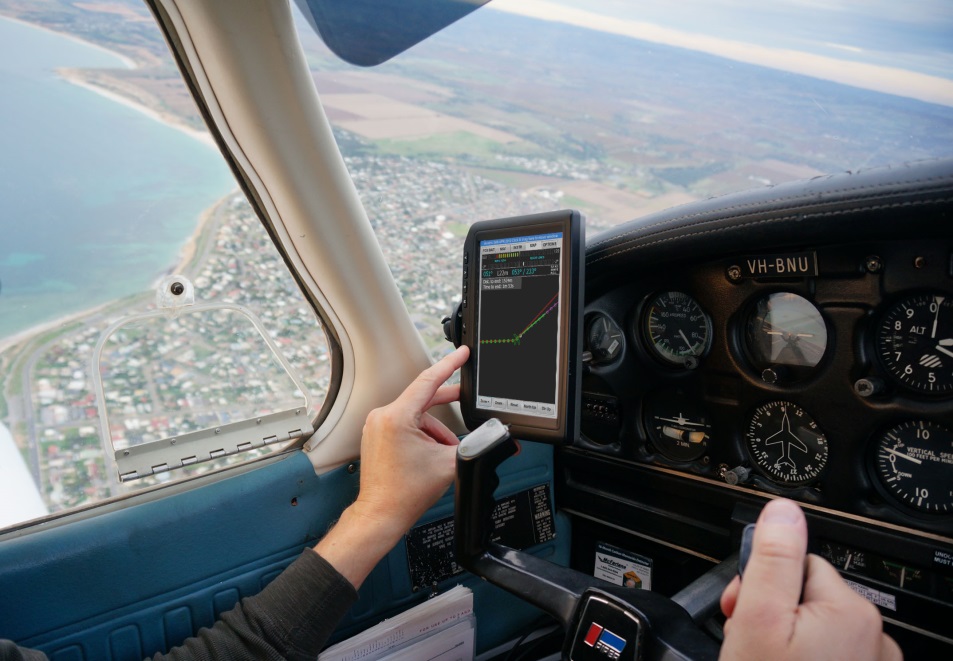 Piper Warrior
Piper Seneca
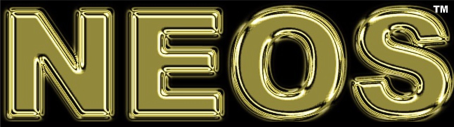 Technical details
Two person crew is preferred but single pilot ops are possible.

Data is acquired at approx. 10,000ft, therefore above any other aerial fire fighting assets.

Pixel size of 2m (6 feet) and swath width of 1280m (4200 feet).

Thermal spectral response of 8 to 13µm (smoke penetrating).

Hotspots above a predefined temperature are automatically detected in the imagery.
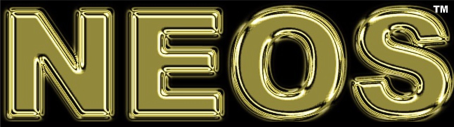 Components of the ground segment
Web portal (powered by Ascend XYZ) enables:
On line ordering of data
Distribution of data requests to acquisition aircraft
Display of vector data (fire hotspots) in real time
Display of raster data (image mosaics) in near real time
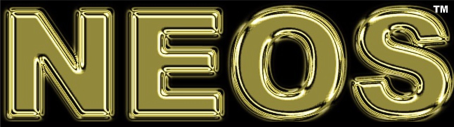 Sample results – raster data
Mosaic of over 100 images acquiredat 50cm resolution
Fully automatic mosaicking
Georectified toground coordinates
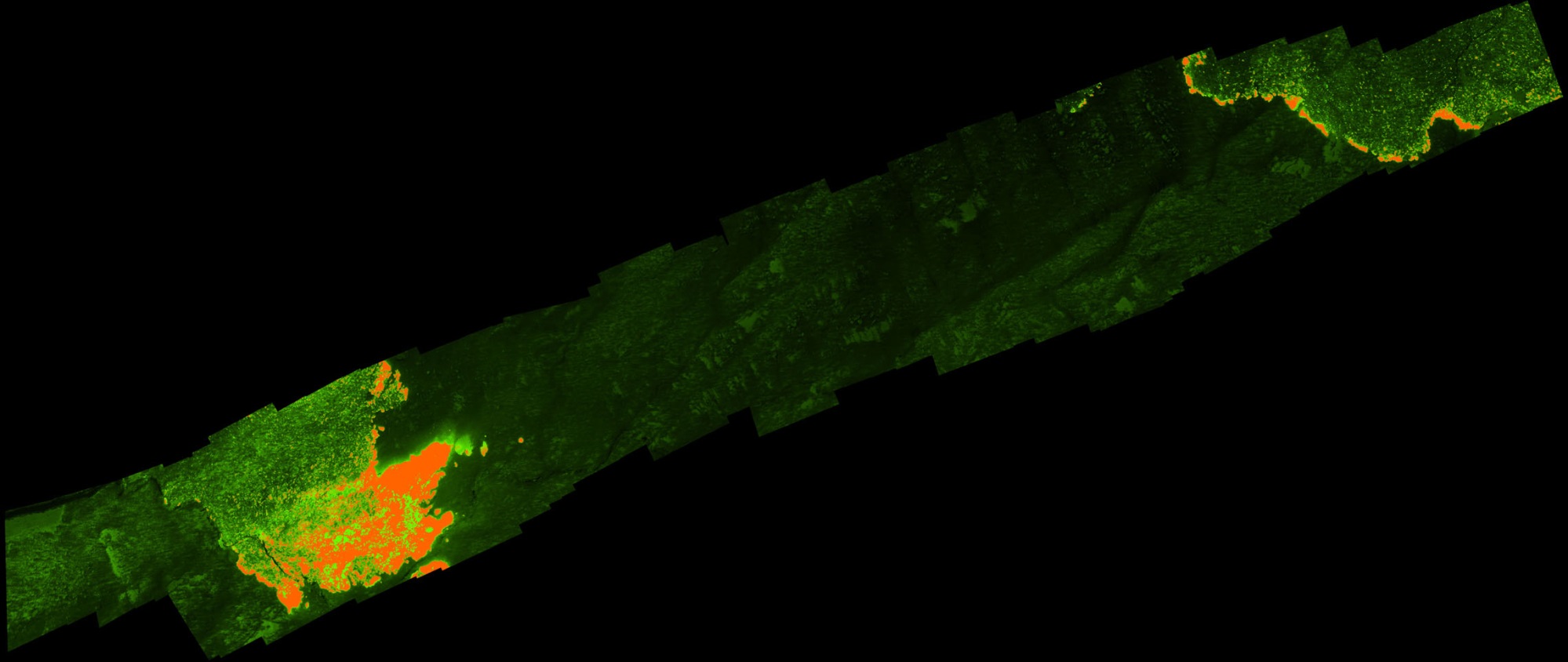 Orange shows burning vegetation
Light green is recently burnt vegetation
Dark green is vegetation that has a lowheat signature: no fire or burning detected
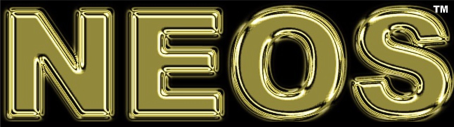 Raster data in Google Maps
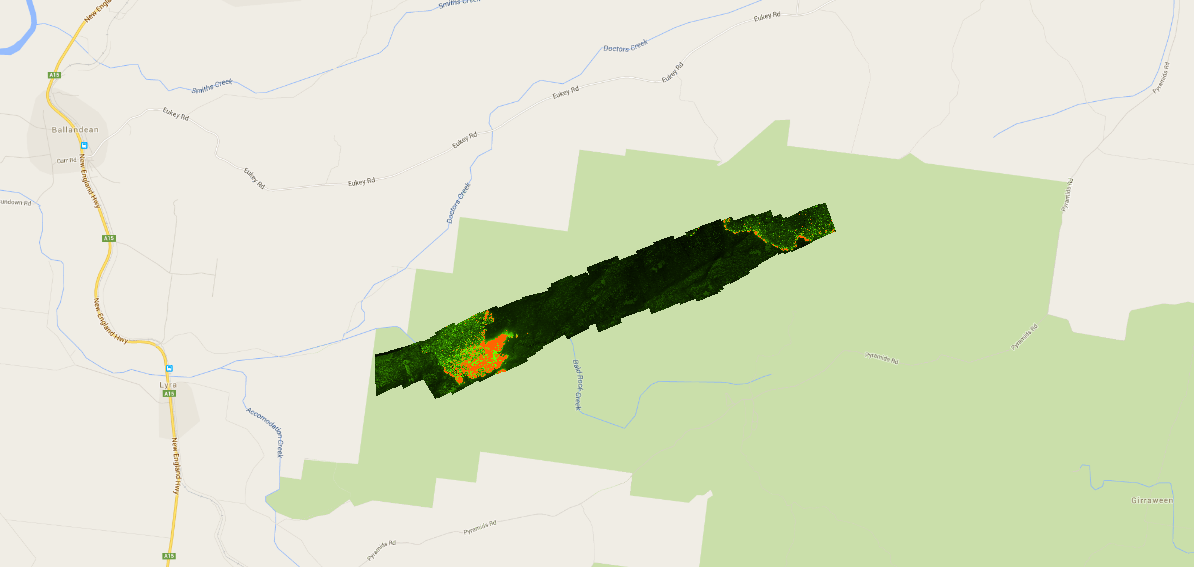 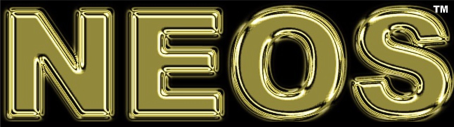 Raster data in Google Earth
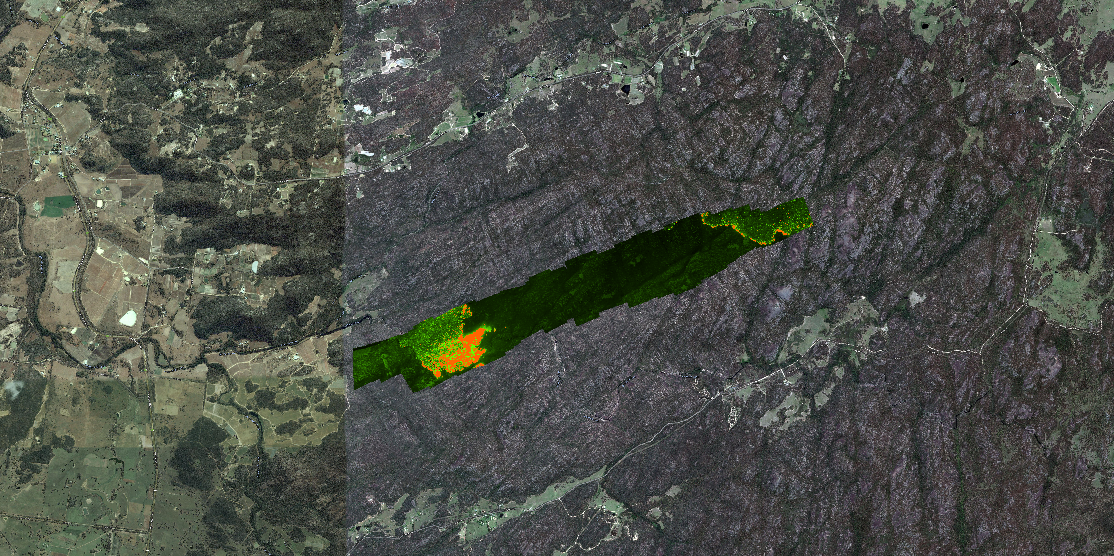 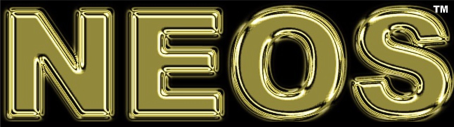 Current status
Completed items:
Flight planning software for use in the air or on the ground
Thermal data acquisition software and flight management system
Image mosaicking for visualisation of fires
Beta version of “FireFlight” (in flight fire management software)
Web interface for data requests and data delivery

To be completed soon:
Real time conversion of hotspots in imagery to vector data
Release version of FireFlight
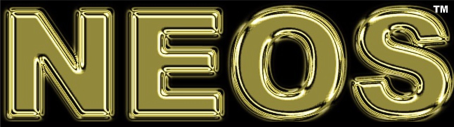 FireFlight Status
Spatial Scientific has funded the development of a unique fire mapping system using low cost COTS components

Successful trials have been undertaken in Australia (October 2014)

Further trials in operational environments are required, preferably in multiple countries

Further funding to accelerate the development and implementation of the system is required
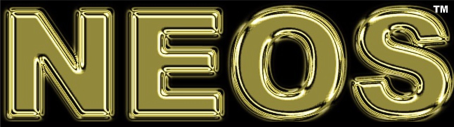 Contact us!
In Australia:
	Dr. Paul Dare, Spatial Scientific Pty. Ltd.
	Email: info@fire.aero
	Cell phone: +61 405 141 647

In the United States:
	Mr. Richard McCreight, NEOS Ltd.
	Email: neos500@gmail.com
	Cell phone: 858-344-5161
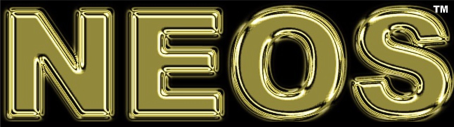 FireFlight
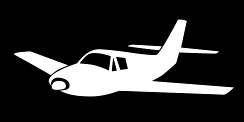 Aerial fire mapping
An Innovative Airborne Fire Mapping Solution
from
Spatial Scientific Technologies
May 2015

www.fire.aero